Name:________________                                   Date:___________________
		                  Phonics
1.
7.
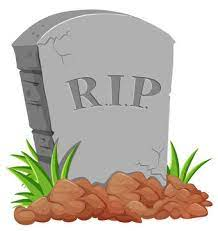 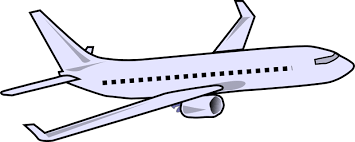 Chn to write the words in the boxes next to the picture.
2.
8.
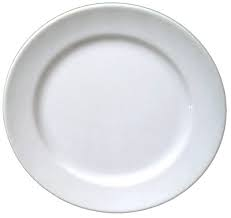 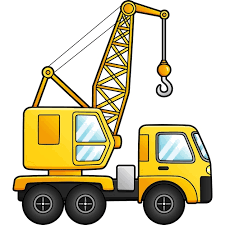 3.
9.
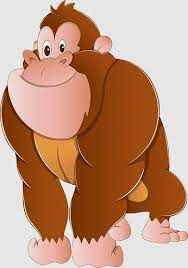 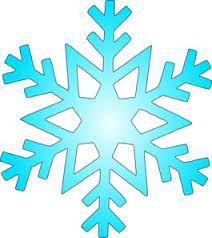 4.
10.
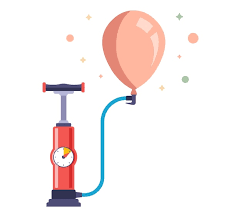 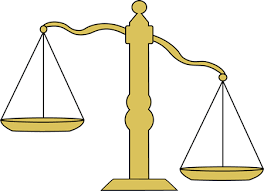 5.
11.
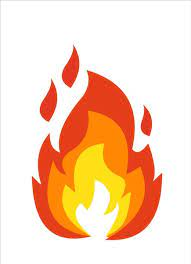 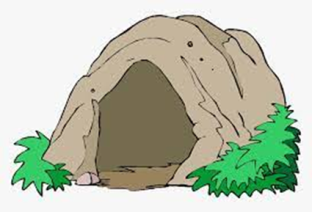 6.
12.
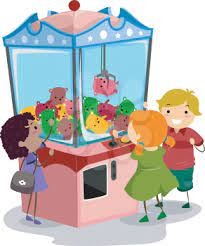 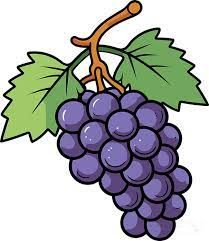